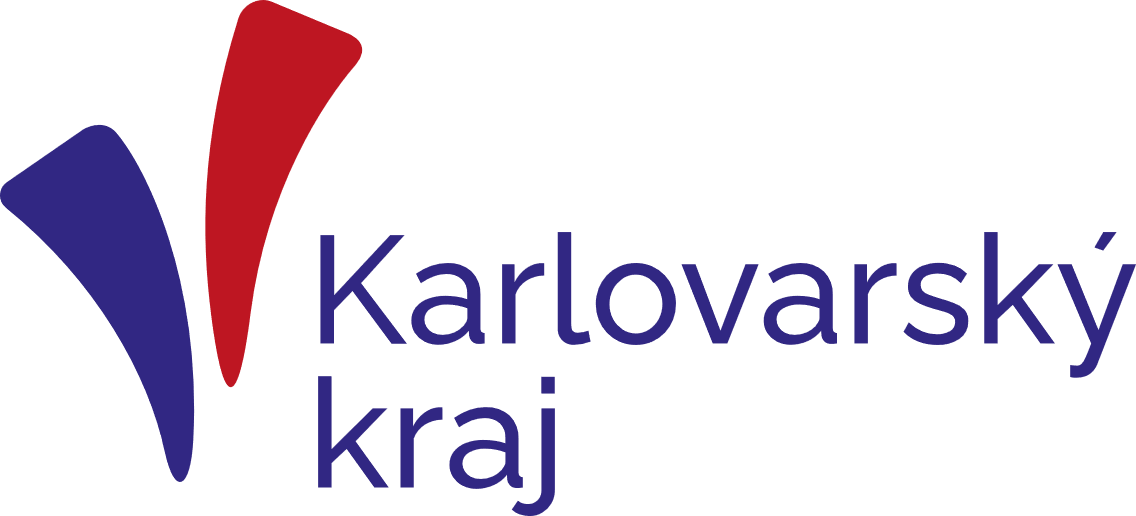 ZÁVĚREČNÉ ZPRÁVY 
o poskytování sociálních služeb


Změny ve formulářích závěrečných zpráv za rok 2021
Přehled nejčastějších chyb v závěrečných zprávách za rok 2020





Seminář pro poskytovatele sociálních služeb		9. 12. 2021
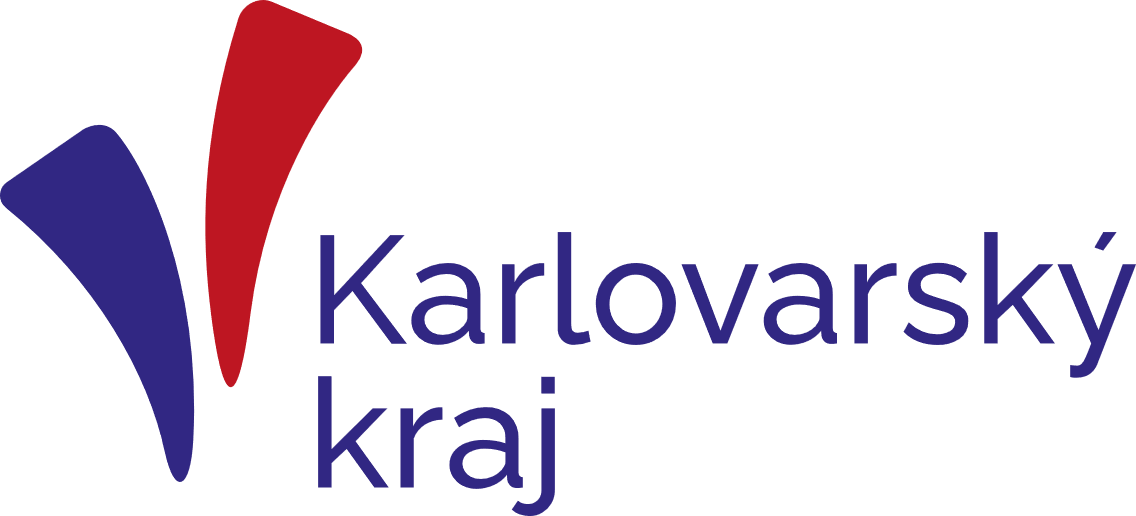 Důležité dokumenty a formuláře
Veškeré důležité informace v Programu pro poskytování finančních prostředků na zajištění sociálních služeb v roce 2021:
Př. 1 - Příručka pro žadatele a příjemce (verze 1.1)
Př. 3 - Systém monitoringu (verze 1.1)
Přílohami Systému monitoringu jsou Formuláře závěrečných zpráv (dále také jen „ZZ“) o poskytování sociálních služeb za rok 2021 – pozor na výběr správného formuláře pro daný druh sociální služby! (služby pobytové nebo ambulantní a terénní; služby péčové nebo preventivní; služby v projektu Prevence II)
V kapitole 2.2. Závěrečná zpráva – pokyny k vyplnění ZZ        
NOVĚ! Sociální služby čerpající v rámci dotace uznatelné náklady na uhrazené zálohy na energie a náklady související s nájmem, kdy výsledkem vyúčtování těchto záloh je vzniklý přeplatek, vyplní ještě formulář Aktualizované finanční vypořádání dotace, a to v termínu do 31. 8. 2022. Tato povinnost je stanovena Dodatkem č. 1 k veřejnoprávní smlouvě o poskytnutí dotace z rozpočtu KK na zajištění sociálních služeb v roce 2021.

Veškeré dokumenty a formuláře ZZ jsou uveřejněné na webových stránkách Karlovarského kraje: OBLAST SOCIÁLNÍCH SLUŽEB (kr-karlovarsky.cz)
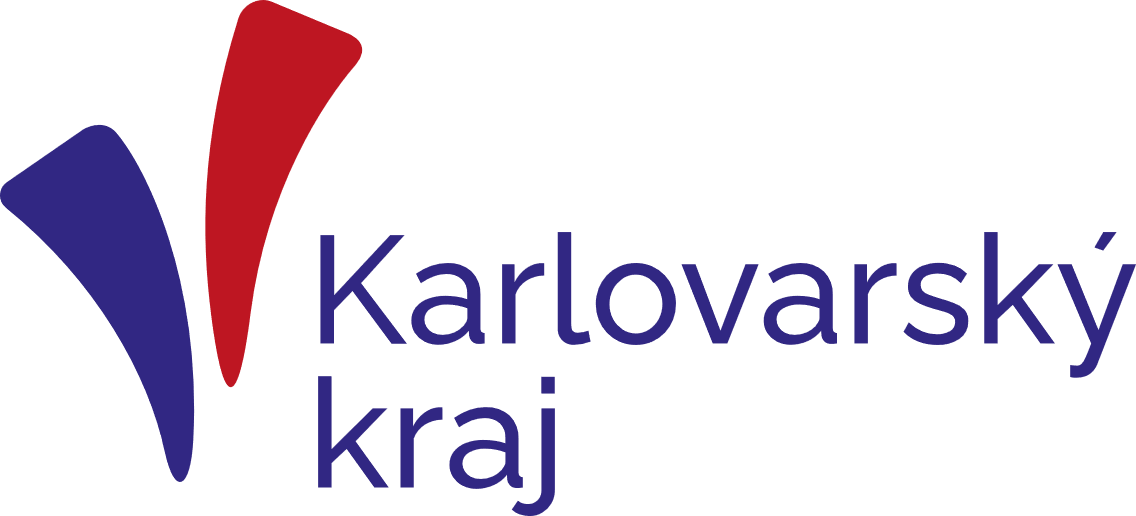 Změny ve formulářích ZZ za rok 2021
Změna v části C – Plnění indikátorů – výpočet vratek za nesplnění indikátorů – skutečnost v roce 2021:

Po vyplnění všech potřebných údajů v ostatních částech závěrečné zprávy, tj. části D (zaměstnanci), B (skutečné hodnoty indikátorů), E (náklady) dojde automaticky k výpočtu případné vratky za nesplnění indikátoru.

Vypočtenou vratku však sami na účet KK nezasílejte, vyčkejte na zaslání výzvy od odboru soc. věcí!
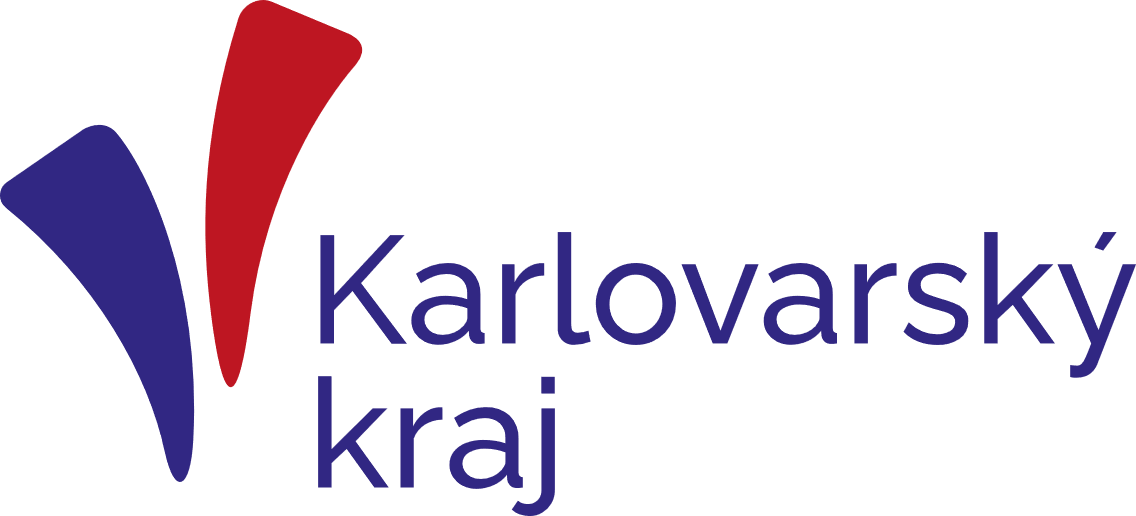 Chybovost ve formulářích závěrečných zpráv 
za rok 2020
Z celkově odevzdaných 144 závěrečných zpráv bylo jen 33 (tj. 23%) zpráv bez chyb a nebylo nutné vyzývat zpracovatele k opravě či doplnění zprávy.

U 111 (tj. 77%) zpráv bylo nutné zaslat výzvu k opravě či doplnění, často i opakovaně.

Prosíme Vás o pečlivé vyplnění závěrečných zpráv a kontrolu jejich úplnosti před odevzdáním! Pozor na červeně označené buňky = označují chybu!
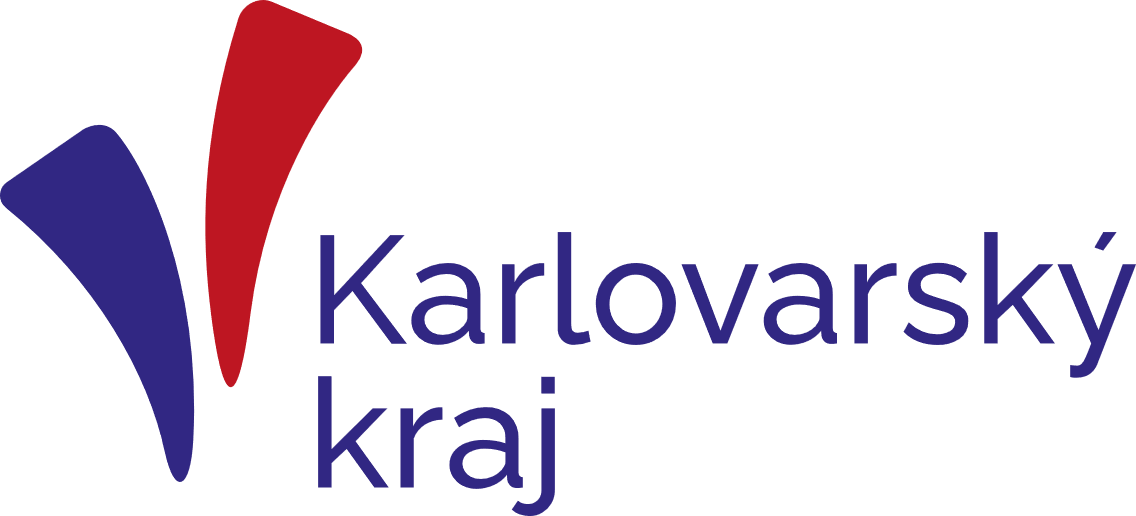 Nejčastější chyby 
v závěrečných zprávách za rok 2020, 
doporučení pro správné vyplnění 
ZZ za rok 2021
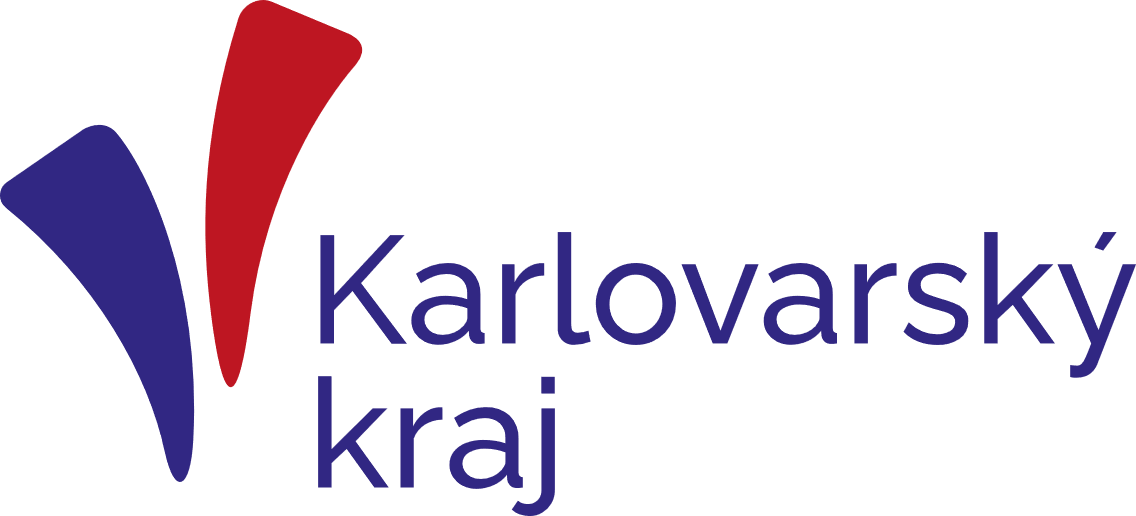 ÚVODNÍ LIST
Uvést jméno statutárního orgánu.
Doložit plnou moc. V případě, že je místo statutárního orgánu podepsána jiná oprávněná osoba, případně pokud za statutární orgán jedná více osob a ZZ je podepsána pouze jednou z nich, je nutné doložit plnou moc.
Pozor na shodu ID v listinné a elektronické verzi závěrečné zprávy. Shoda obou verzí ZZ je zaručená totožným ID.
Datum – v případě, že se zpráva opravuje, uveďte aktuální datum.
Nezapomeňte na podpis statutárního orgánu.
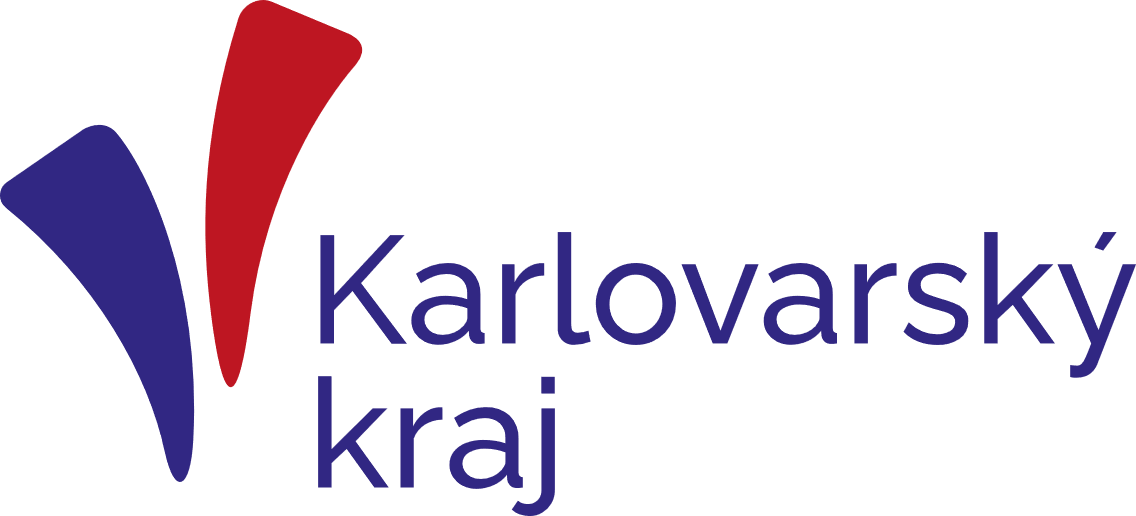 ČÁST B – Souhrnné plnění indikátorů
Skutečná hodnota (rok 2021) = tj. údaje za službu poskytovanou v rámci kategorie A sítě soc. služeb v Karlovarském kraji; uvádí se skutečné hodnoty plnění kvantitativních indikátorů (maximálně ve výši hodnoty indikátorů dle přílohy č. 1 Pověření k poskytování služeb obecného hospod. zájmu). 

Údaje ve sloupci: „skutečná hodnota (rok 2021)“, nesmí být vyšší než údaje ve sloupci: „skutečná hodnota (rok 2021, za celou sociální službu – identifikátor)“.
Údaje ve sloupcích skutečná hodnota za 1. pololetí, 3. a 4. čtvrtletí nemohou být vyšší, než údaje ve sloupci „skutečná hodnota (rok 2021, za celou soc. službu)“.
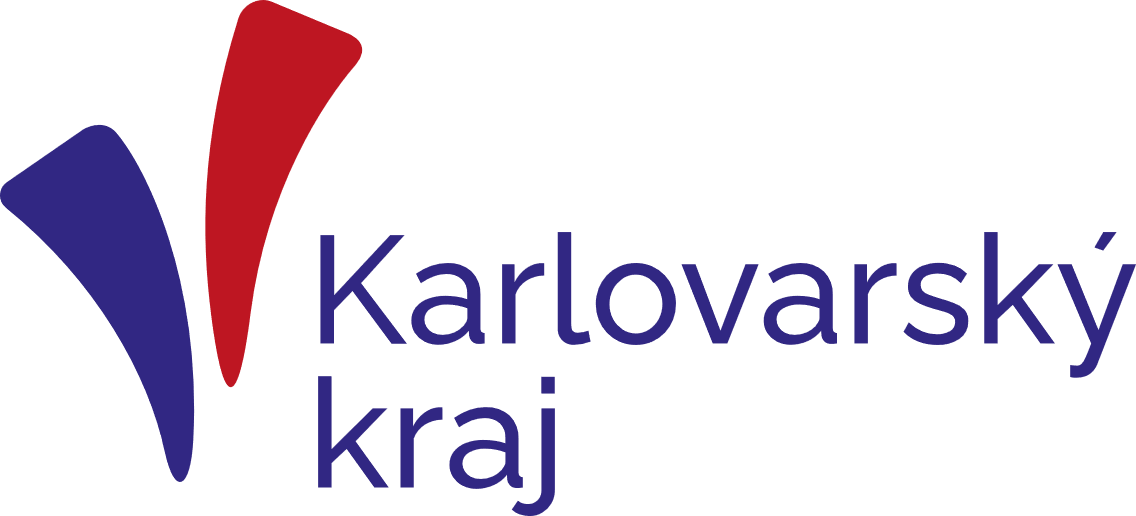 ČÁST B – Souhrnné plnění indikátorů
Skutečná hodnota za celou soc. službu (identifikátor) je vyšší, pokud je služba poskytována i nad rámec sítě kategorie A sítě soc. služeb.

Pozor na vyplnění všech údajů týkajících se Vaší soc. služby!
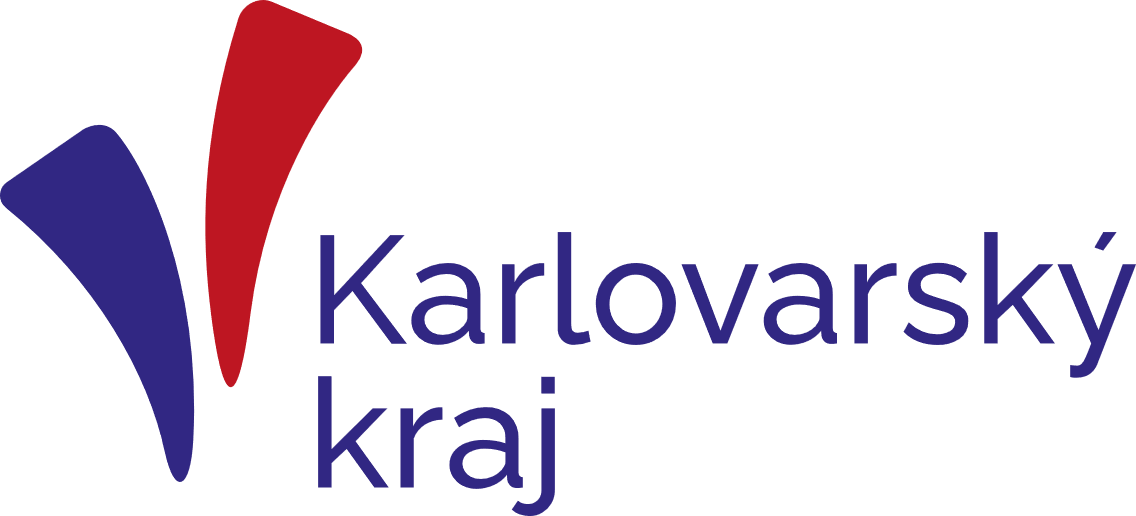 ČÁST C – Plnění indikátorů
Výpočet vratek za nesplnění indikátorů
Nový list!
Indikátor 1 (jednotka kapacity, tj. úvazky PPP/lůžka) - vyplňuje se pouze hodnota indikátoru z přílohy č. 1 Pověření k poskytování služeb obecného hospod. zájmu a hodnota indikátoru z přílohy č. 1 Veřejnoprávní smlouvy o poskytnutí dotace.
Indikátor 2 (počet uživatelů/obložnost) vyplňuje se hodnota indikátoru 2 z přílohy č. 1 Veřejnoprávní smlouvy o poskytnutí dotace. (U indikátoru „obložnost“ uveďte i „%“).

Vypočtenou vratku neposílejte na účet Karlovarského kraje, vyčkejte na zaslání výzvy.
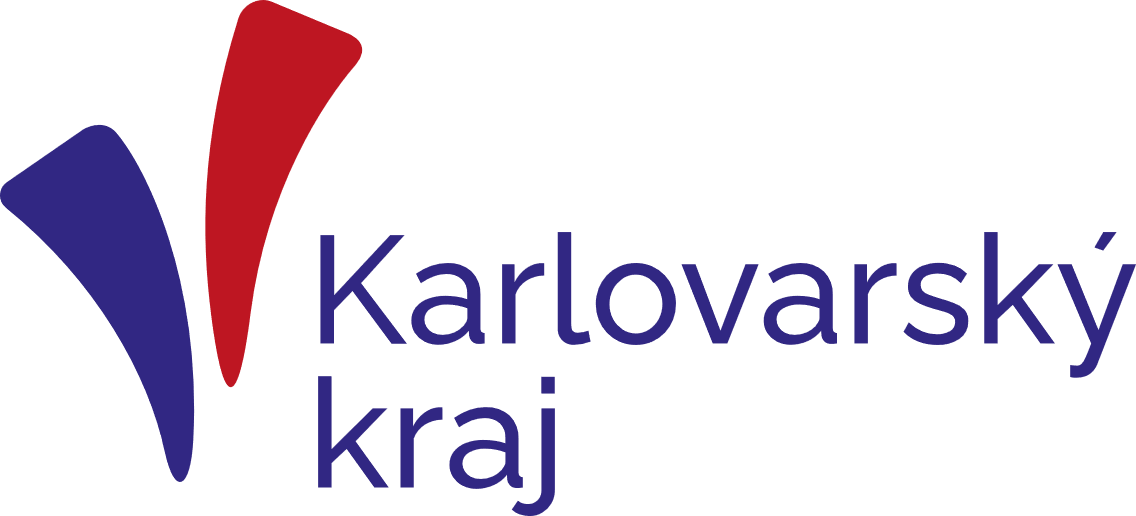 ČÁST D – Pracovníci služby - skutečnost v roce 2021
Do tabulky – počty úvazků pracovníků v rámci kategorie A sítě soc. služeb uvádějte maximálně takovou výši úvazků pracovníků v přímé péči, která je uvedená v příloze č. 1  Pověření. Úvazky, které jsou nad rámec Pověření se vykazují v tabulce – počty úvazků pracovníků celkem za celou sociální službu.

Pokud jsou úvazky za celou službu vyšší, než úvazky v síti A, musí se tento fakt promítnout také do části B, E, F závěrečné zprávy – je nutné službu rozdělit a vykazovat zvlášť údaje v síti A a zvlášť údaje za celou soc. službu.

A naopak, pokud jsou úvazky v síti A i za celou službu stejné, nemůže dojít v částech B, E, F k rozdělení služby a vykazování jiných údajů za část v síti a za celou soc. službu.
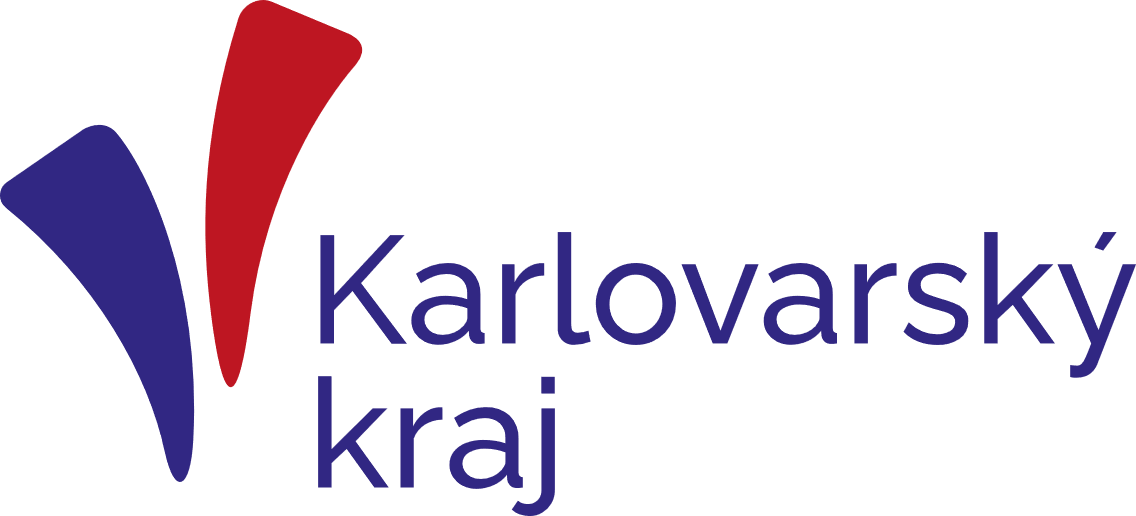 ČÁST D – Pracovníci služby - skutečnost v roce 2021
Úvazky pracovníků v přímé péči v síti nemohou být vyšší, než úvazky pracovníků v přímé péči za celou sociální službu.

Pozor na soulad mezi úvazky v části D a náklady v části E. Každému úvazku, který je vykazován v části D, musí odpovídat náklad vykázaný v části E.

Tabulka Přehled pracovníků nesmí obsahovat jména, uveďte pouze kódy, podle kterých bude zaměstnavatel schopen při případné kontrole určit, o kterého pracovníka se jedná.

Součet přepočtených pracovních úvazků v Přehledu pracovníků se musí rovnat počtu úvazků pracovníků v přímé péči v síti A, který je vykázaný v tabulce počet úvazků pracovníků v rámci kategorie A sítě soc. služeb.
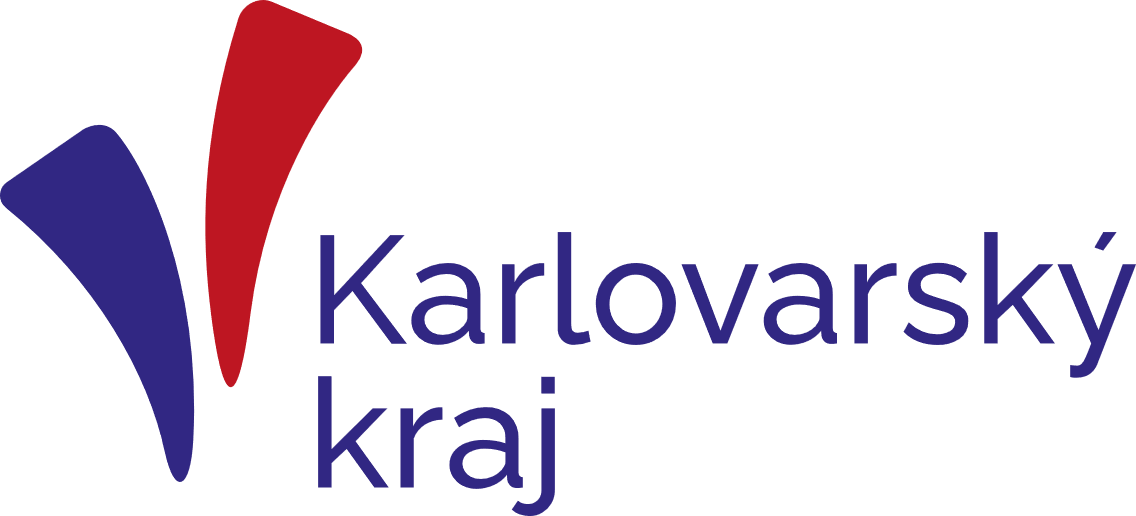 ČÁST E – Náklady služby – skutečnost v roce 2021
Pozor na správné vyplnění úvodních tabulek: požadavek na ND1, ND2, ND3 a dofinancování, poskytnutá výše ND1, ND2, ND3 a poskytnutá výše dofinancování. Pozor na vyplnění buňky „vratka ND1 na určitý konkrétní účel dle smlouvy“.
Pozor na soulad mezi částí E a částí D. Každá nákladová položka       v části osobní náklady, musí být provázána s úvazkem na pracovníky v části D.
Součet čerpání ND1/ND3, ND2 a dofinancování nesmí být vyšší než vykázané náklady v jednotlivých položkách i celkem.
Pozor na uvádění odlišných částek nákladů v jednotlivých položkách i celkem za část v síti a za celou soc. službu. Odlišná výše nákladů je možná jen v případě, že výše úvazků za část v síti a za celou soc. službu se liší, nebo v případě poskytování fakultativních činností.
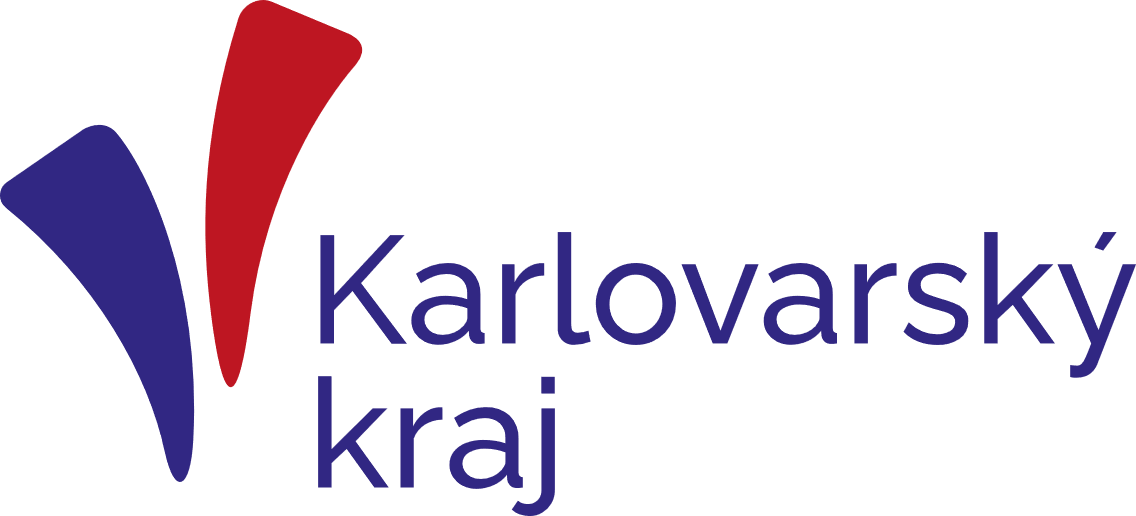 ČÁST E – Náklady služby – skutečnost v roce 2021
V případě, že v části C (úplně dole) bude vyčíslena vratka za neplnění indikátoru 1 či 2, objeví se částky vratek v části E, v řádku „Nevyčerpané prostředky z dotace z důvodu nesplnění stanovené hodnoty plnění indikátorů“ (řádek č. 87).

O tyto částky je nutné snížit čerpání ND1/ND2/ND3/dofinancování tak, aby částky v řádku „Celkem“, ve sloupcích čerpání ND1/ND2/ND3/dofinancování, nepřesáhly poskytnutou výši jednotlivých dotací.
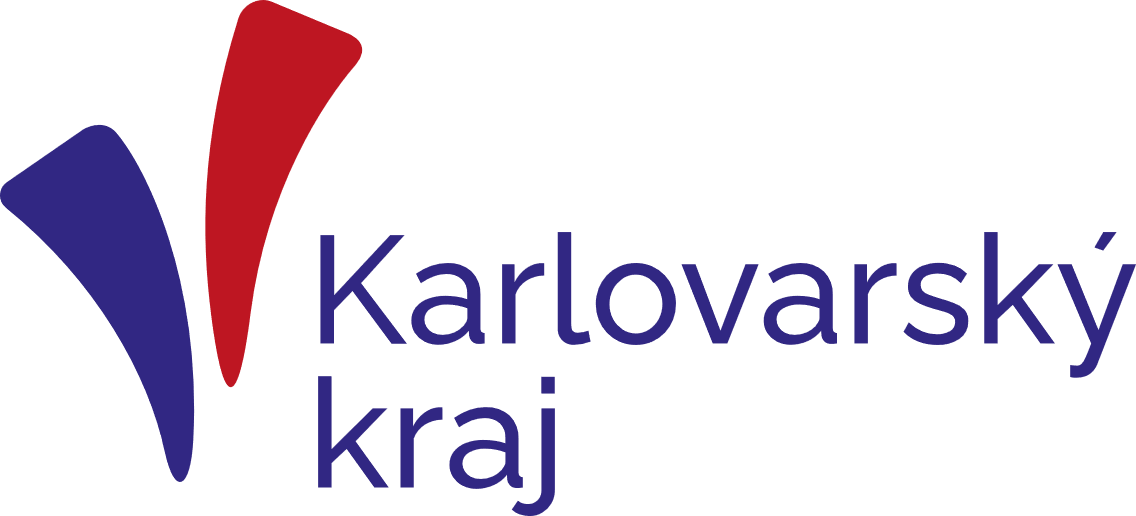 ČÁST F – Výnosy služby – skutečnost v roce 2021
Nezapomeňte uvést následující dotace, pokud Vám byly poskytnuty:
investiční/neinvestiční podpora terénních a ambulantních služeb – od KK

Naopak neuvádějte následující dotace, pokud Vám byly poskytnuty
na mimořádné finanční ohodnocení zaměstnanců v soc. službách v souvislosti s Covid_19 (Program podpory C), na sanaci vícenákladů a výpadku příjmů (Program podpory E), na úhradu výdajů vzniklých v důsledku povinného testování (Program podpory T), které dle výzev nebyly poskytovány v režimu vyrovnávací platby – od MPSV
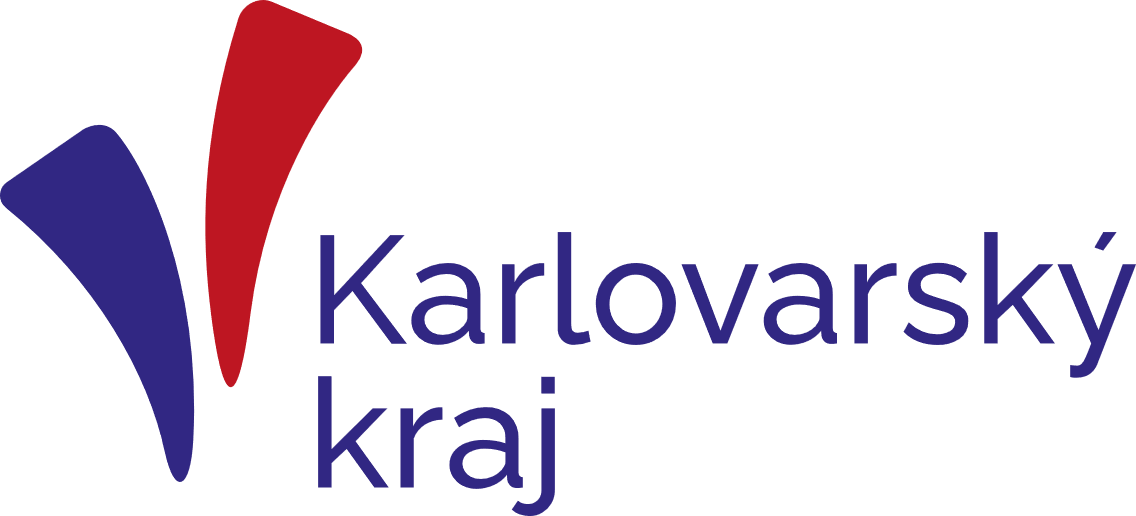 ČÁST F – Výnosy služby – skutečnost v roce 2021
Pokud jsou uvedeny příjmy za fakultativní činnosti, musí být služba rozdělena v částech  D - Pracovníci a E - Náklady.

Na základě Pověření jsou za službu obecného hospodářského zájmu považovány pouze základní činnosti sociální služby, nikoliv fakultativní činnosti. Pokud tedy služba poskytuje fakultativní činnosti, nesmí je vykazovat v rámci kategorie A sítě sociálních služeb, ale pouze ve sloupci za celou sociální službu. Tím tedy dojde v ZZ k rozdělení vykazování sociální služby na část v kategorii A sítě soc. služeb a na část za službu jako celek. 

Rozdělení se týká částí  D - Pracovníci, E - Náklady, F - Výnosy.
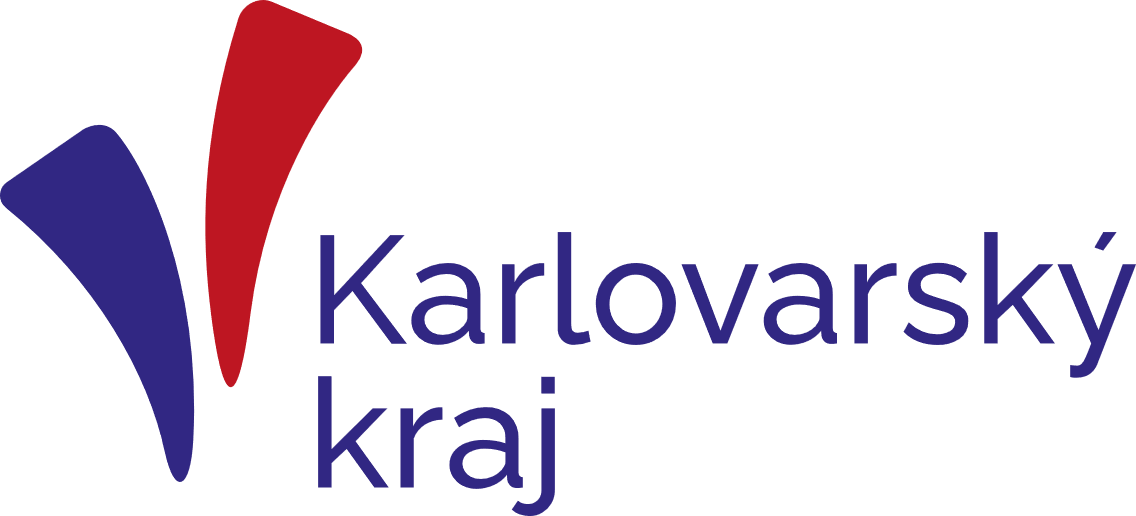 ČÁST F – Výnosy služby – skutečnost v roce 2021
Pokud bude v části F - za část služby poskytovanou v rámci kategorie A sítě sociálních služeb v Karlovarském kraji, vykázán zisk, bude se jednat o nadměrné vyrovnání a službě bude vyčíslena vratka.

Služba může vykázat zisk – ovšem pouze ve sloupci celkem (za celou sociální službu)
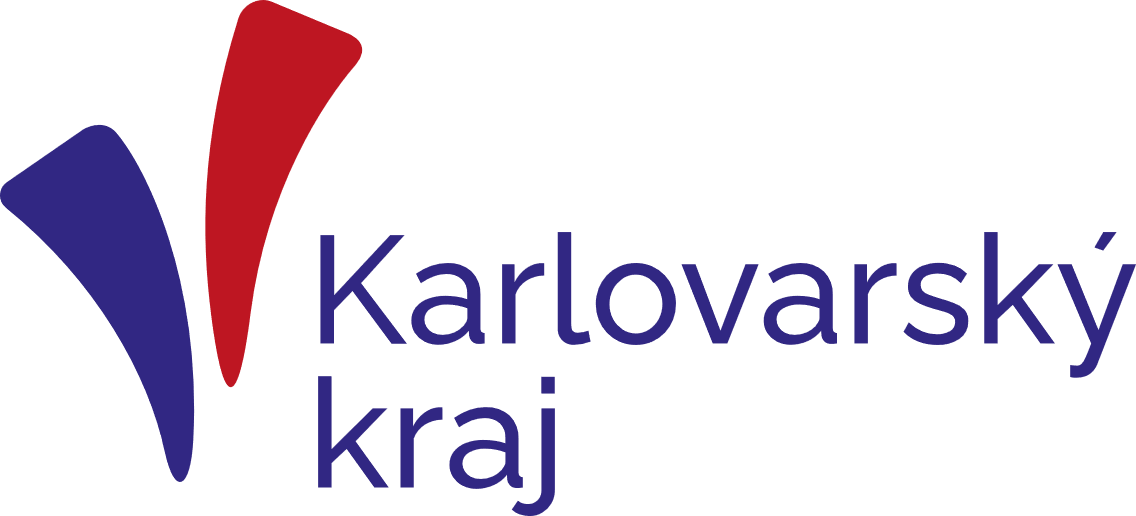 ČÁST G – Výnosy služby - obce - skutečnost v roce 2021
Nezapomeňte uvést všechny obce, od kterých jste obdrželi dotaci na službu poskytovanou v síti A.

K uvedeným dotacím je třeba doložit kopie právních aktů, na základě kterých byla přidělena finanční podpora na sociální službu z veřejných zdrojů – čili dotační smlouvy s obcemi, od kterých sociální služba obdržela dotaci.
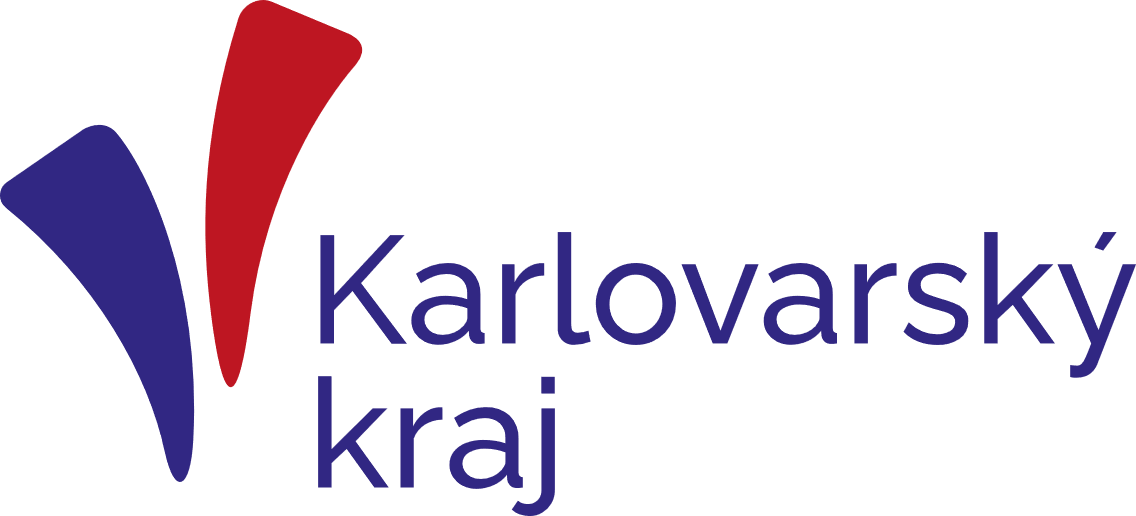 ČÁST H – Seznam příloh k závěrečné zprávě
Nezapomeňte doložit povinné přílohy:
publicita finanční podpory od Karlovarského kraje – leták, fotografie, info z webových stránek apod.
dotační smlouvy dle části G

Není třeba k ZZ dokládat účetní závěrky, výkazy zisků a ztrát, výsledovky, pracovní smlouvy apod.
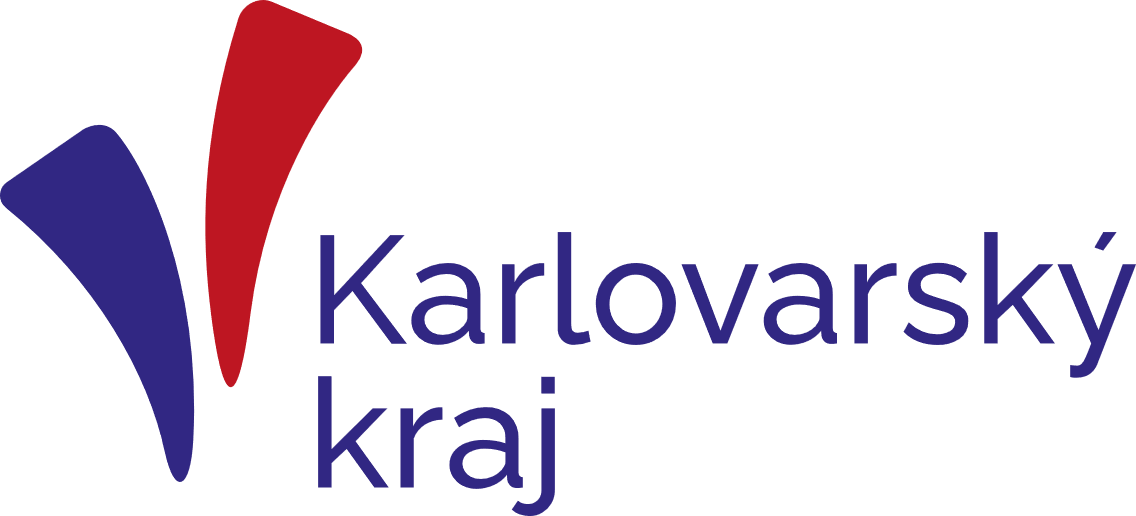 Způsob odevzdání závěrečné zprávy
V elektronické podobě ve formátu*xls nebo *xlsx na sdílené úložiště (https://vykazy.kr-karlovarsky.cz) 

a zároveň 
v písemné podobě, a to:
v listinné podobě opatřené vlastnoručním podpisem osoby oprávněné zastupovat příjemce (poštou nebo osobně na podatelnu KÚ KK)
	nebo
v elektronické podobě ve formátu *pdf prostřednictvím datové schránky, zpráva musí být opatřena elektronickým podpisem osoby oprávněné zastupovat příjemce (pozor na platnost el. podpisu!)
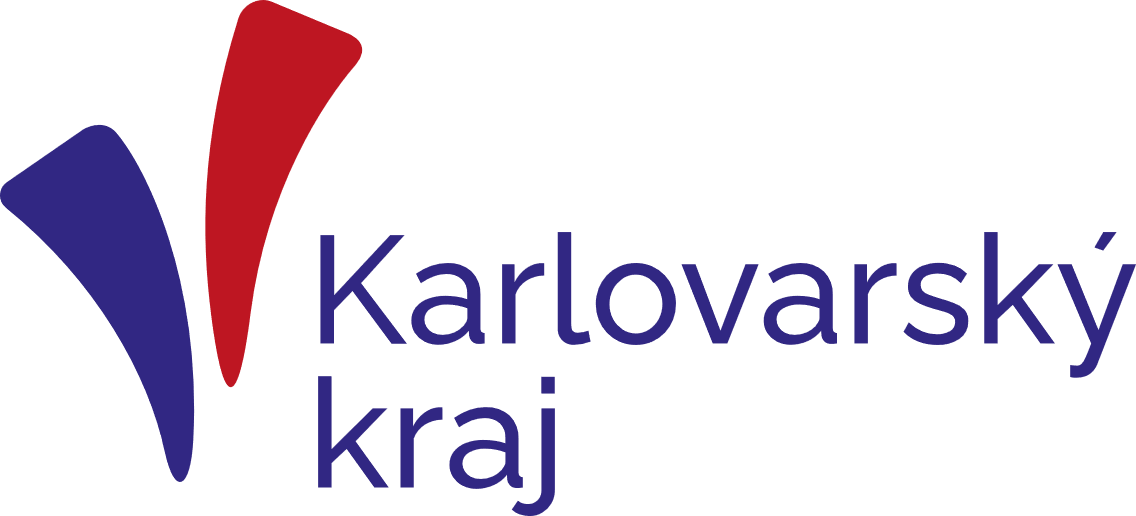 Způsob odevzdání závěrečné zprávy
Zpráva musí být odevzdána v termínu do 31.1. 2022!

Pro dodržení termínu je rozhodující datum razítka podatelny krajského úřadu, nebo okamžik dodání do datové schránky, a okamžik uložení závěrečné zprávy na sdíleném úložišti.
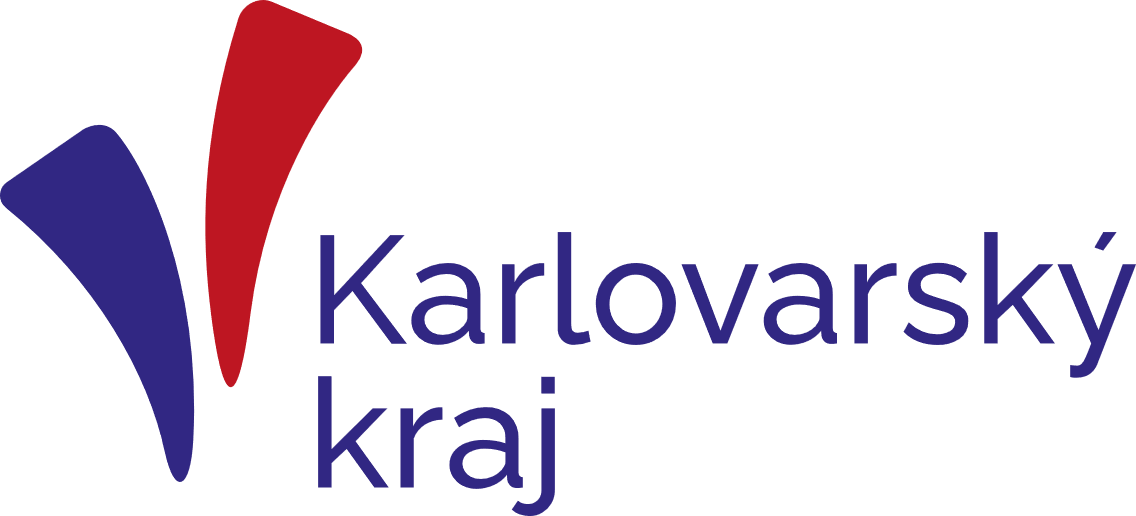 Novinky v roce 2021
Dodatkem č. 1 k Programu pro poskytování finančních prostředků na zajištění soc. služeb v roce 2021 schválilo ZKK tyto změny:

5 týdnů dovolené jako uznatelný náklad pro účely čerpání finanční podpory - viz Systém monitoringu (verze 1.1)

stanovení dohadných položek jako uznatelného nákladu pro účely čerpání finanční podpory – viz Příručka pro uživatele a příjemce (verze 1.1)

prodloužení termínu pro předložení závěrečné zprávy (z 20.1. na 31.1.) – viz Dodatek č. 1 k veřejnoprávní smlouvě o poskytnutí dotace z rozpočtu Karlovarského kraje na zajištění soc. služeb v roce 2021
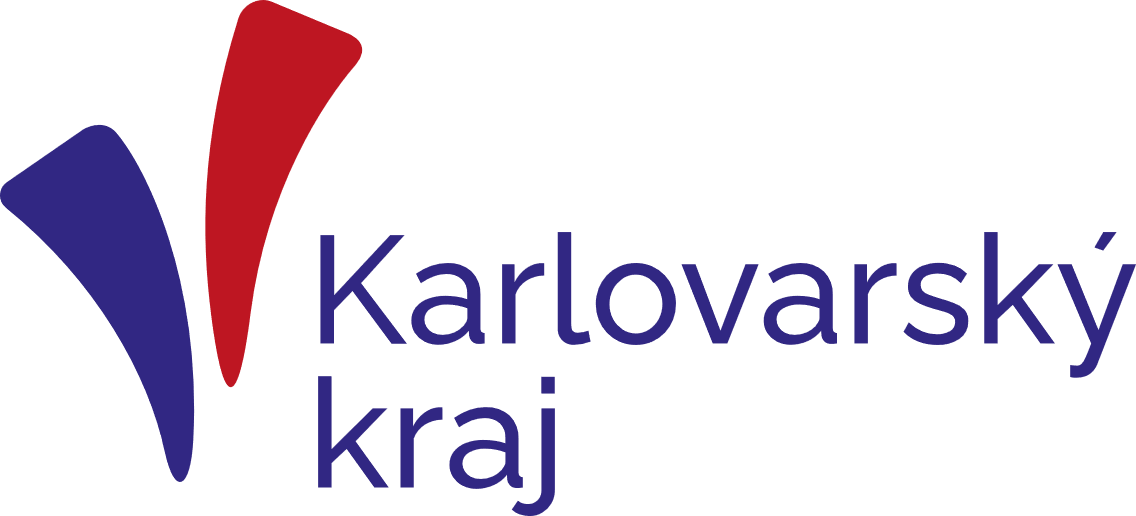 Novinky v roce 2021
Dále ZKK schválilo aktualizaci Střednědobého plánu rozvoje sociálních služeb v Karlovarském kraji na období 2021 – 2023 – viz Střednědobý plán rozvoje sociálních služeb v Karlovarském kraji na období 2021 – 2023 (verze 1.1) 

byla vypuštěna povinnost používat Regionální karty sociálních služeb.
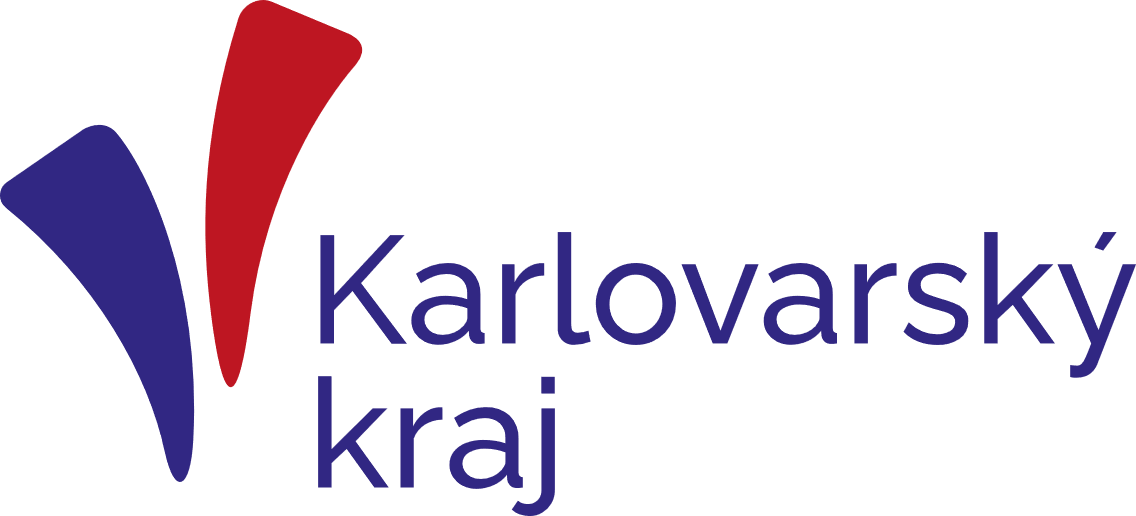 Děkujeme za pozornost
Ing. Jana Pilařová
jana.pilarova@kr-karlovarsky.cz

Bc. Barbora Horová
barbora.horova@kr-karlovarsky-cz

 Mgr. Pavlína Parůžková
pavlina.paruzkova@kr-karlovarsky.cz

oddělení rozvoje sociálních služeb
odbor sociálních věcí 
Krajský úřad Karlovarského kraje